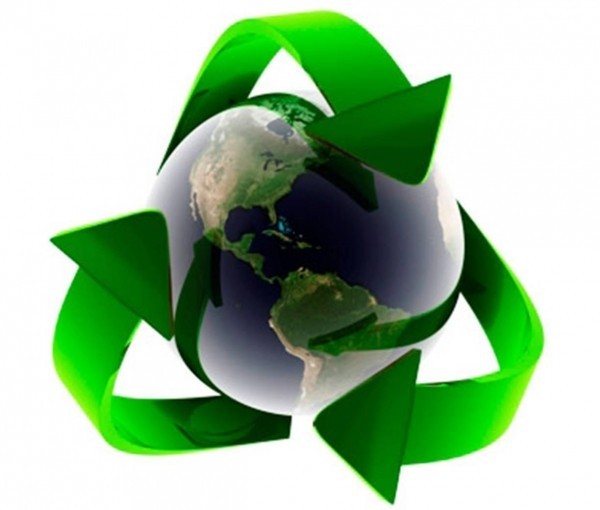 27 октября - 1 ноября 2014  года
Неделя ШМО предметов естествознания
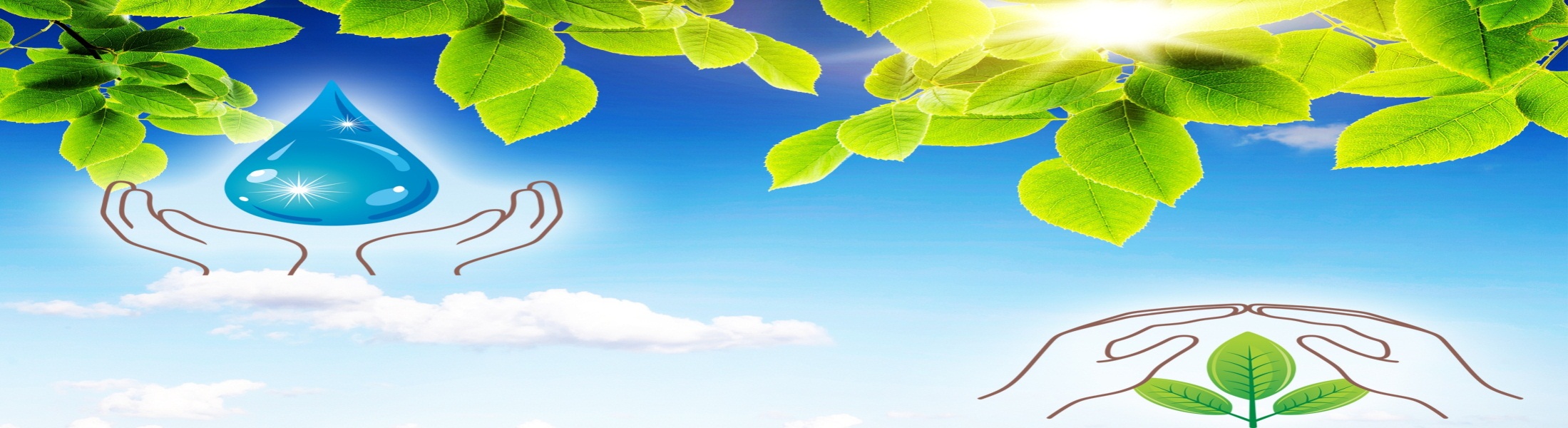 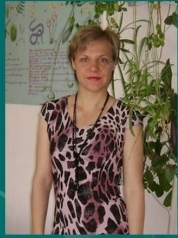 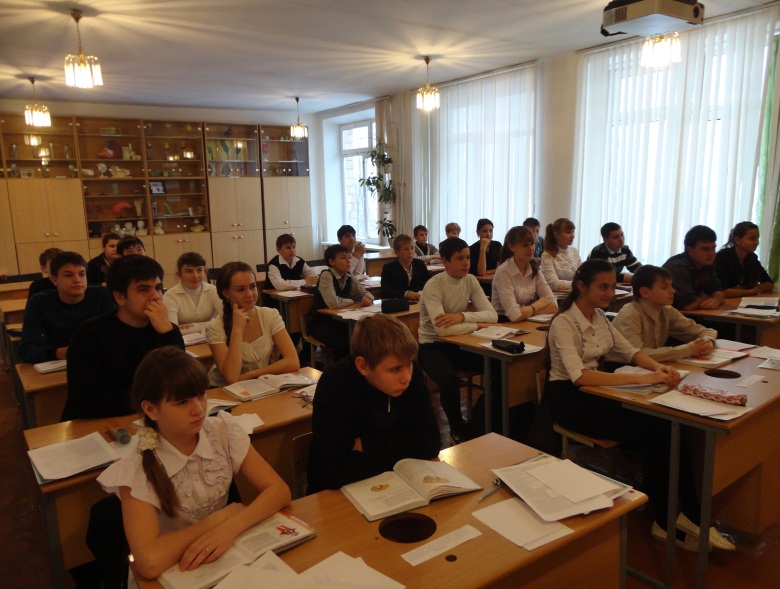 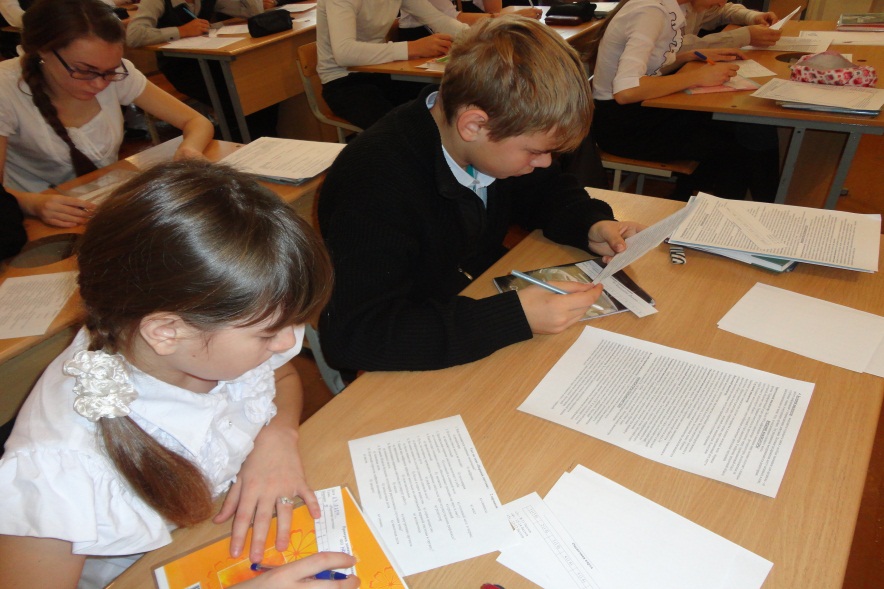 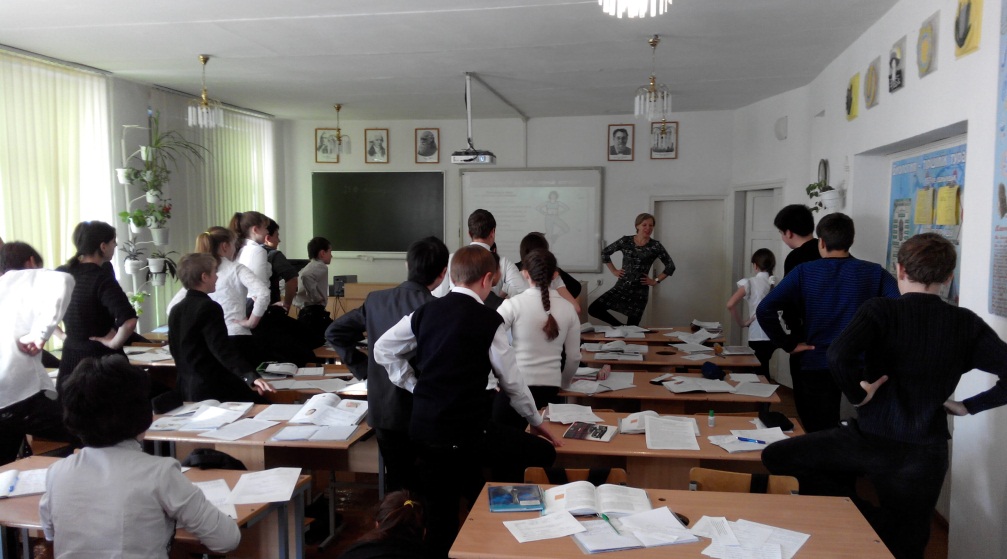 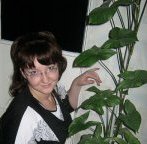 Открытый урок  в 8 В классе: «Основные понятия химии» Микулявичине К.В.
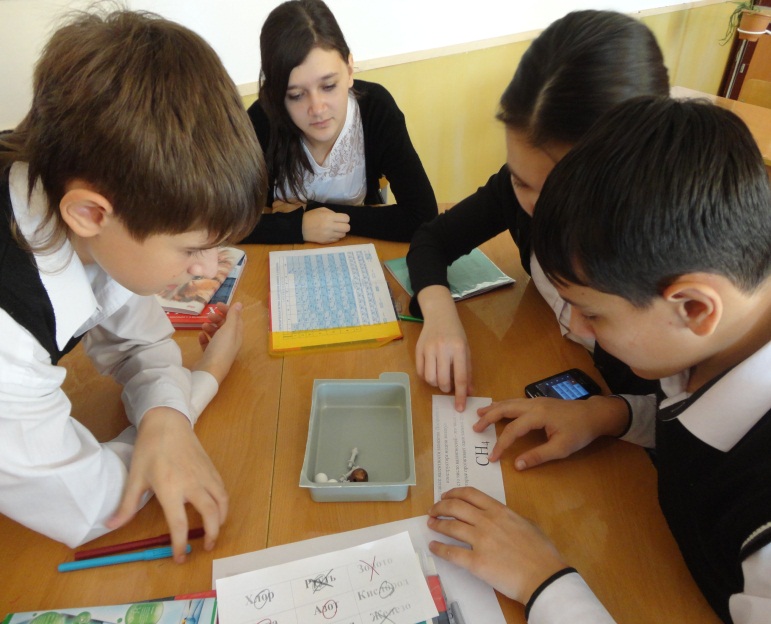 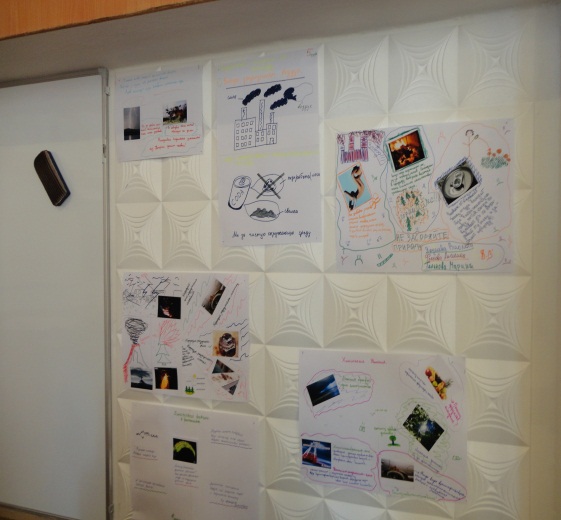 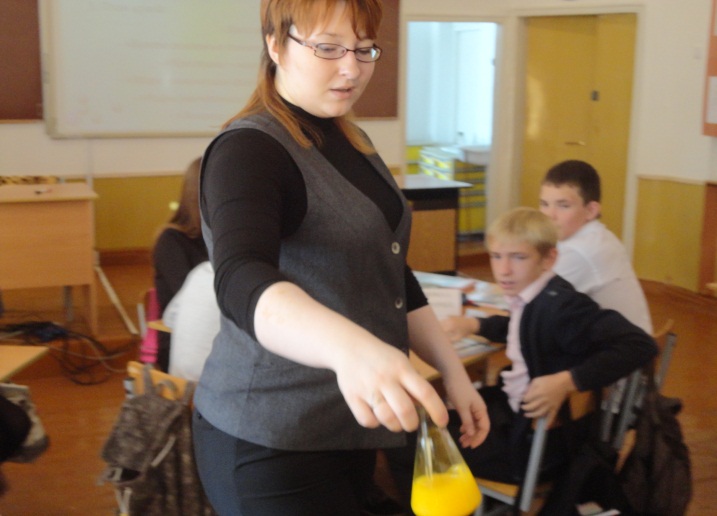 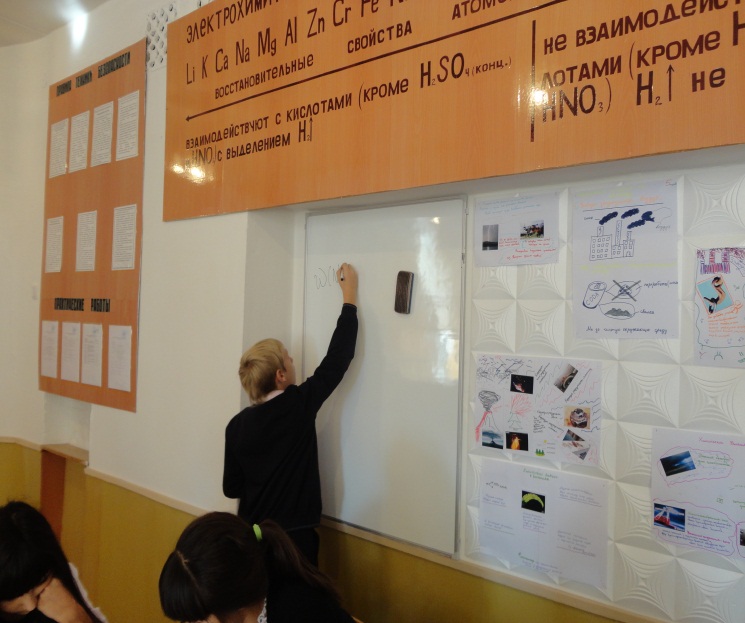 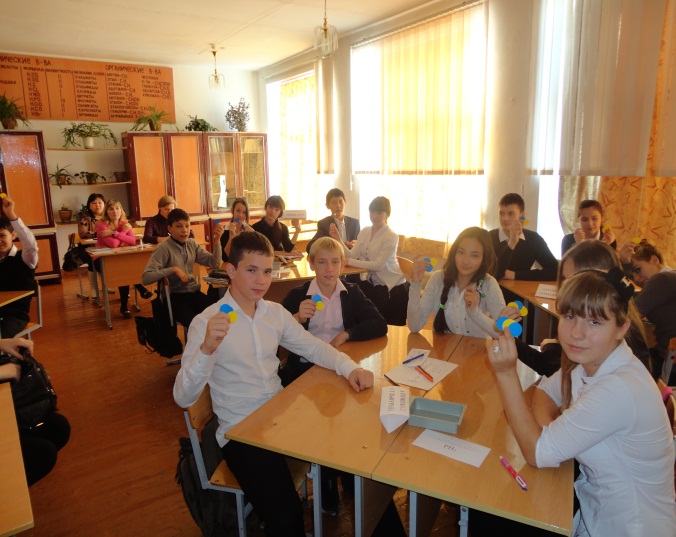 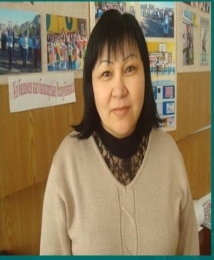 Открытый урок   географии в  6 А классе  на тему «Гидросфера» Жунусбекова С. И.
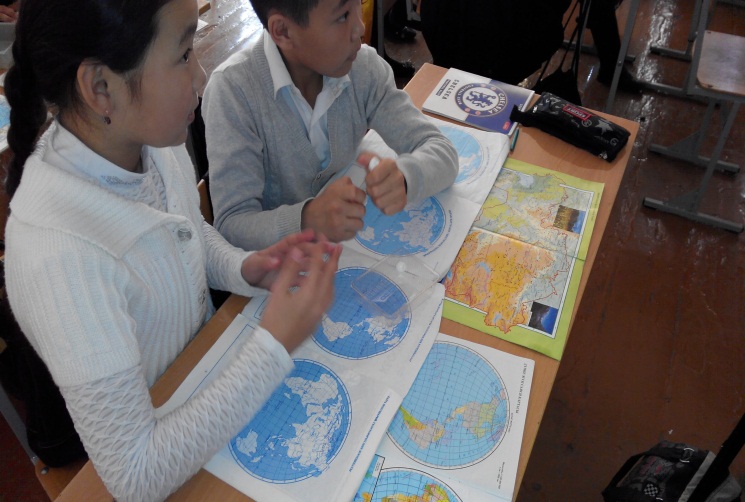 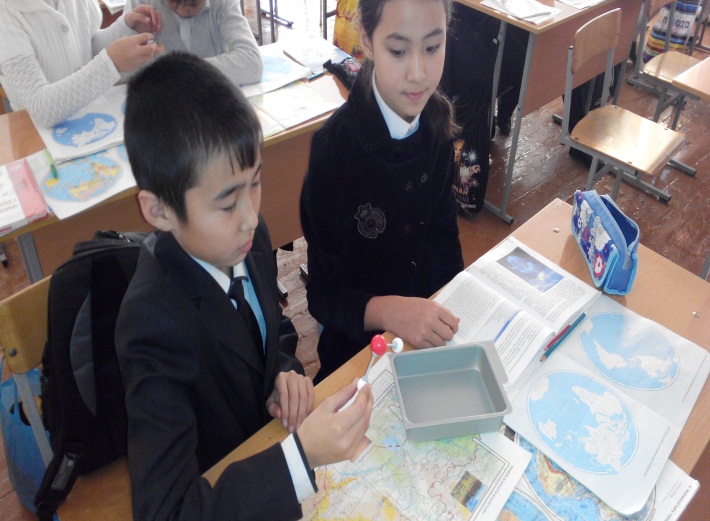 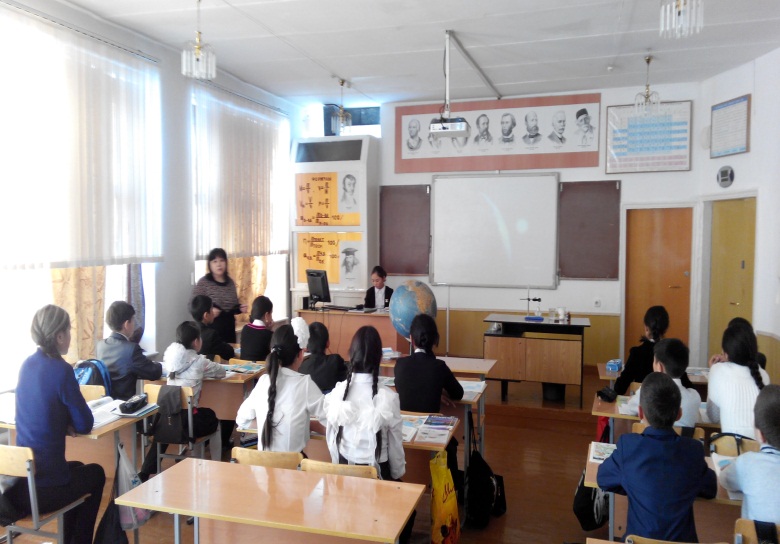 Олимпиада по географии  в  КарГУ для учащихся 11-х классов
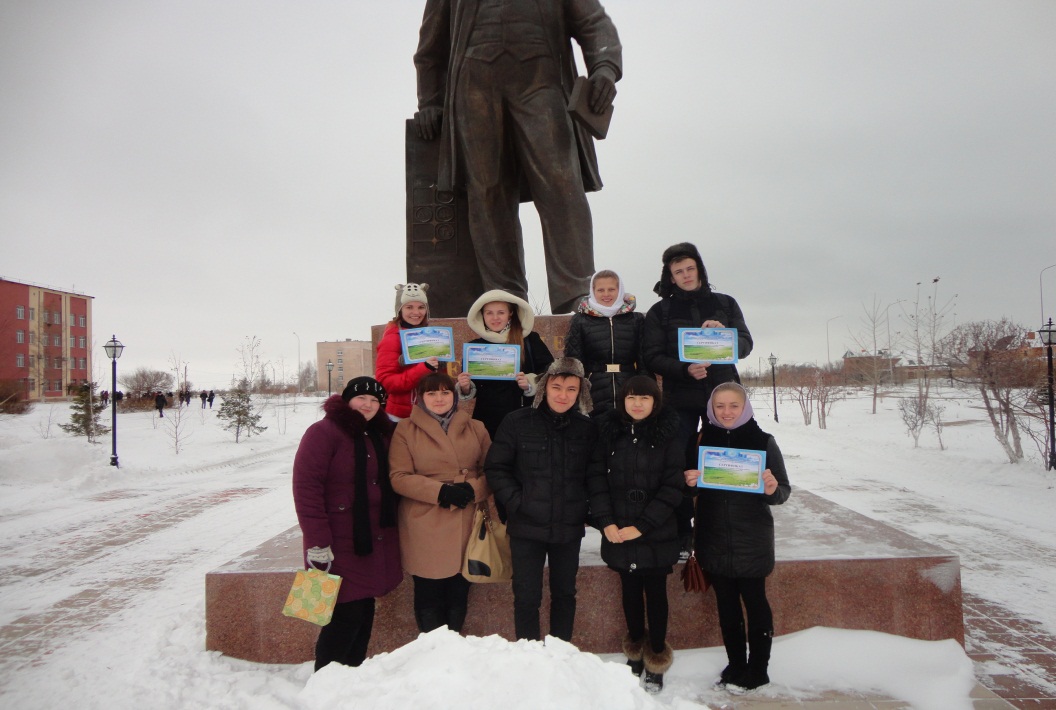 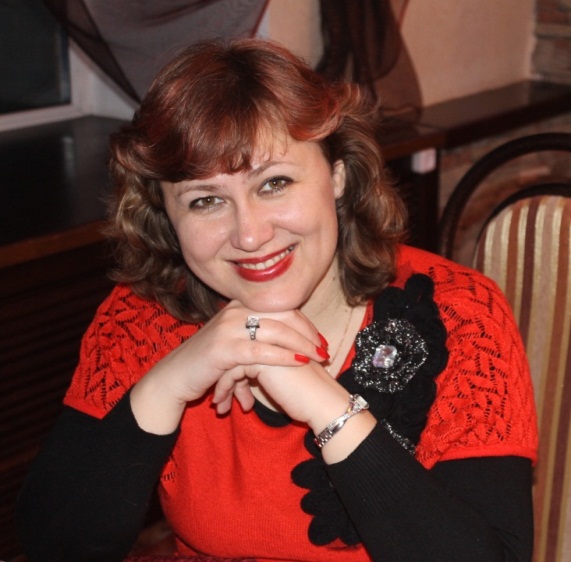 Открытый урок биологии в 7Б классе: на тему «Черви» Григорьева О.П.
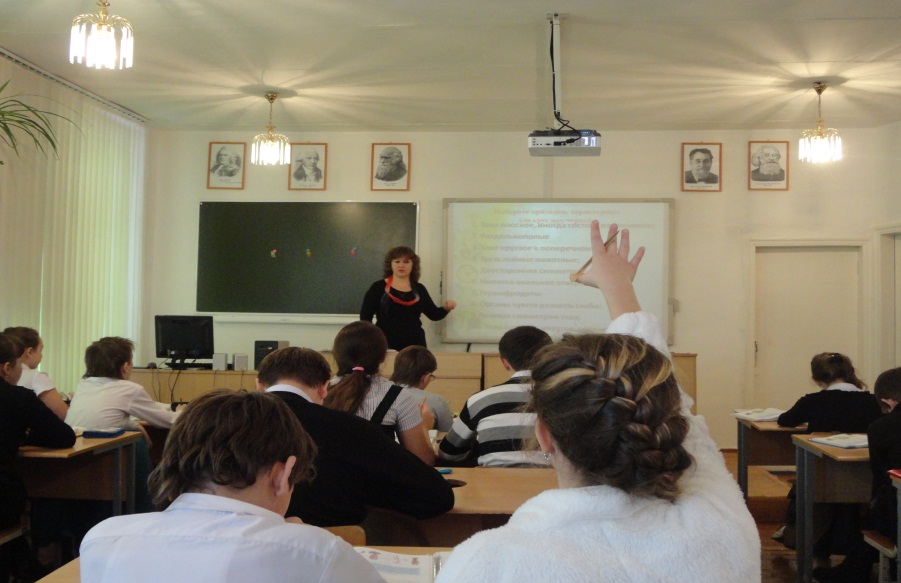 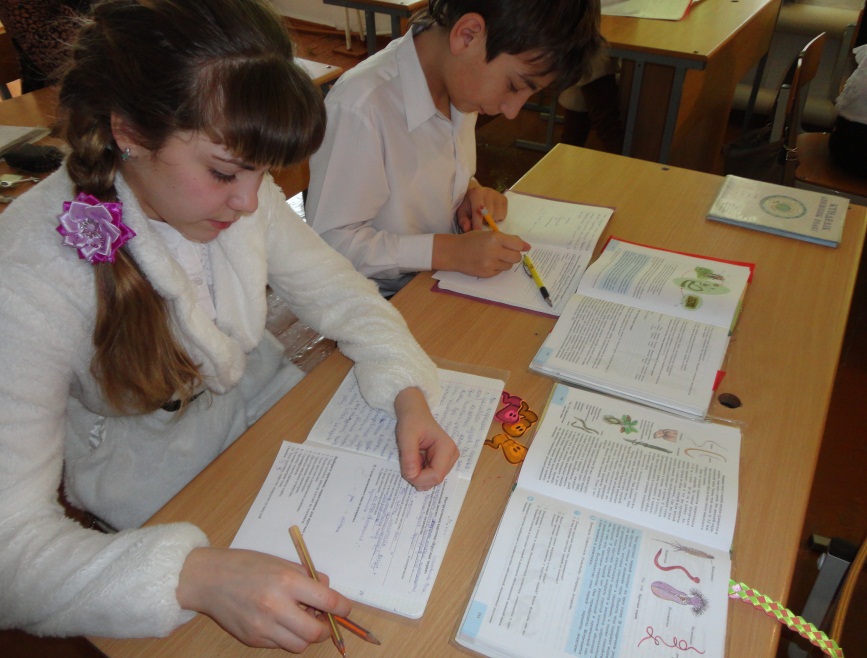 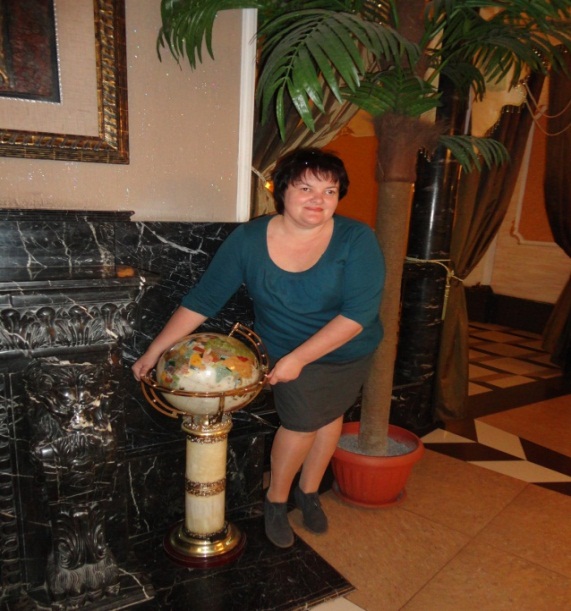 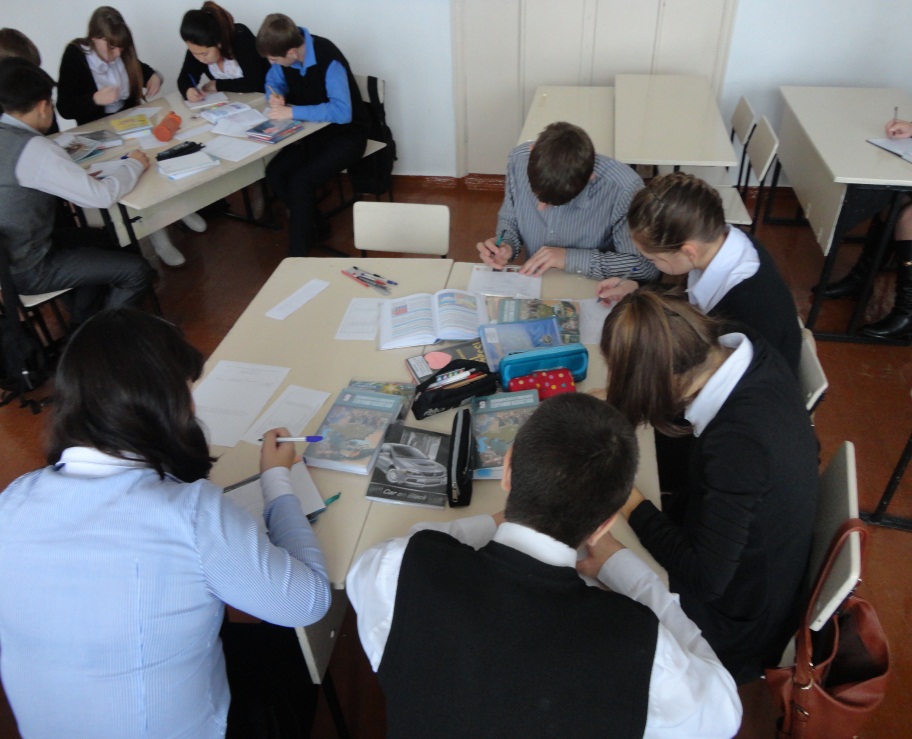 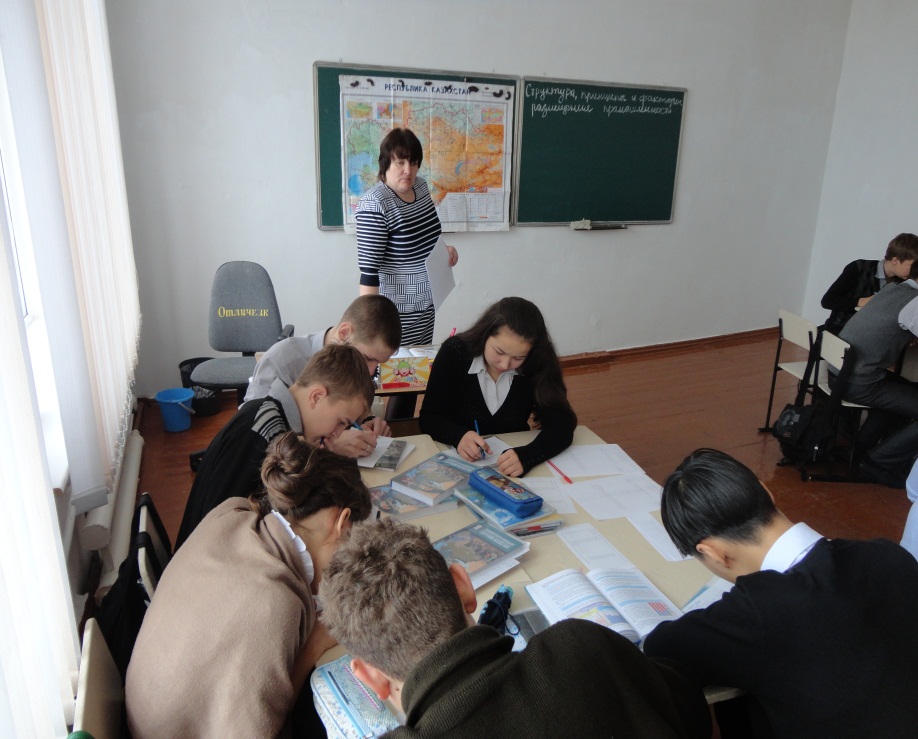